«Великие географические открытия»
Причины интереса к морским       путешествиям в XV веке
1. Перенаселенность Западной Европы
2. Рост  городов
3. Развитие торговли
4. Желание покупать предметы роскоши и пряности
5. Нехватка денег в Европе
6. Захват Османской империей Средиземного моря, утрата морского пути в Индию
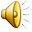 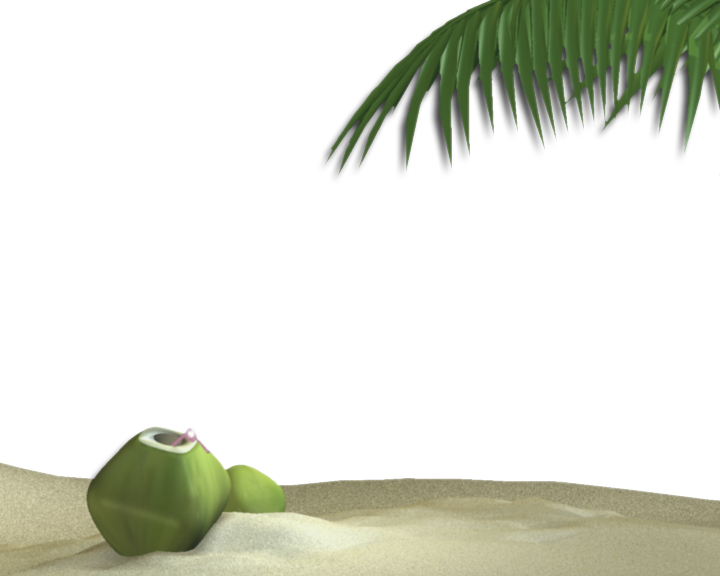 Возможности для длительных морских путешествий
астролябия
компас
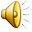 Новые типы судов
Каравелла,
 косые паруса
галион
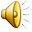 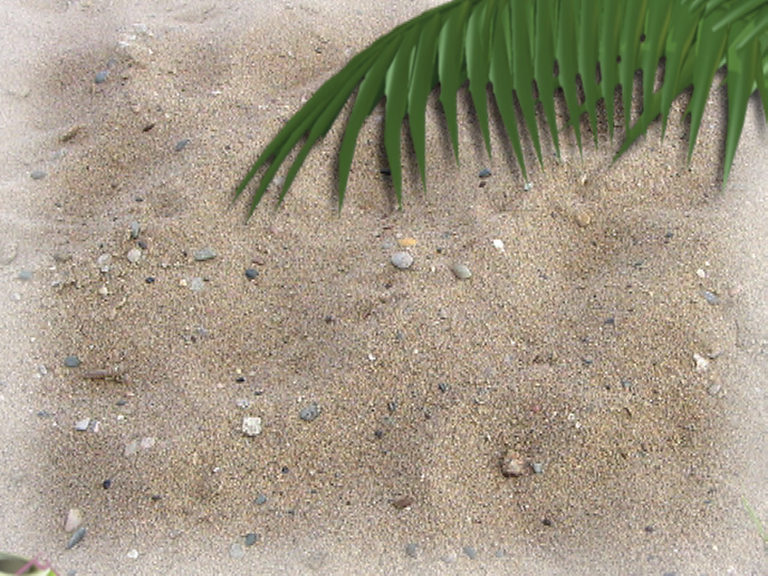 Карта  Xv века
Карта  XVI  века
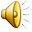 Генрих (Энрике)  Мореплаватель(4 марта 1394 – 13 ноября 1460)
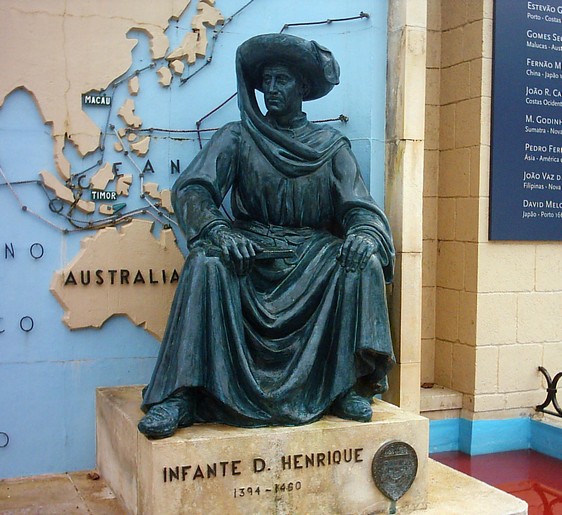 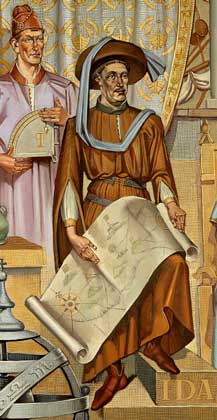 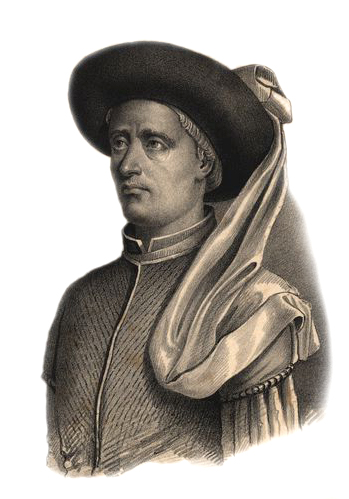 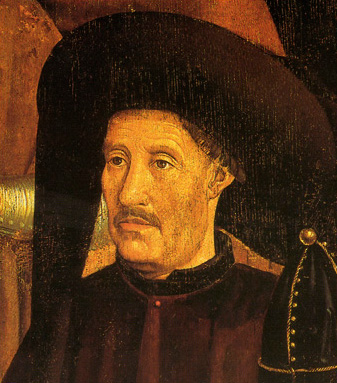 Герцог, инфант Португалии, сын короля Жуана I
Его интересы: 1.Колонизация новых земель для Португалии
                         2.Миссионерская деятельность – распространение христианства
                         3. Крестоносец – великий магистр   ордена Христа
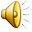 Путешествия Генриха Мореплавателя
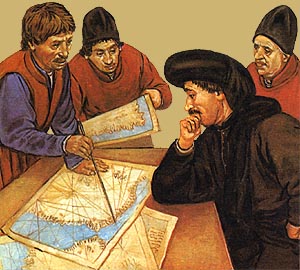 Генрих Мореплаватель – организатор португальских морских путешествий на юг вдоль западноафриканского побережья. 

    Цель путешествий: 
найти  восточный путь в Индию, плывя вдоль берегов  Африки

Эго экспедиции открыли:
Ряд островов у западного побережья Африки (о. Мадейра)
 Азорские острова
 острова Зелёного Мыса
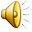 Бартоломеу  Диаш( около 1450 – 1500)
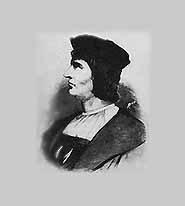 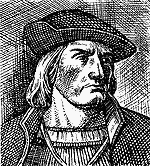 Португальский мореплаватель
 пропал без вести  29 мая 1500 года
Цели путешествия:
Поиск морского пути в Индию
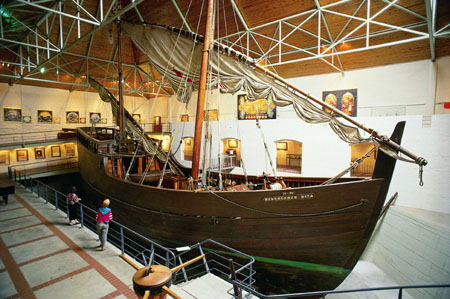 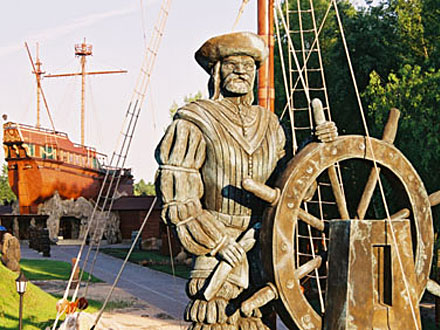 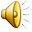 Путешествие Бартоломеу Диаша
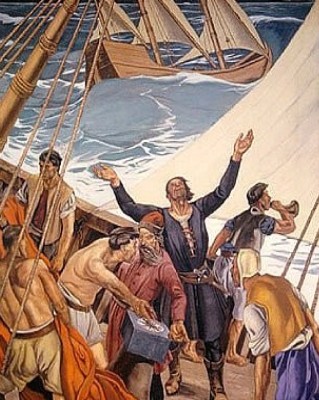 Бартоломеу Диаш  первым из европейцев обогнул Африку с юга и открыл мыс Доброй Надежды и вышел в Индийский океан. Отплыл в 1487 году
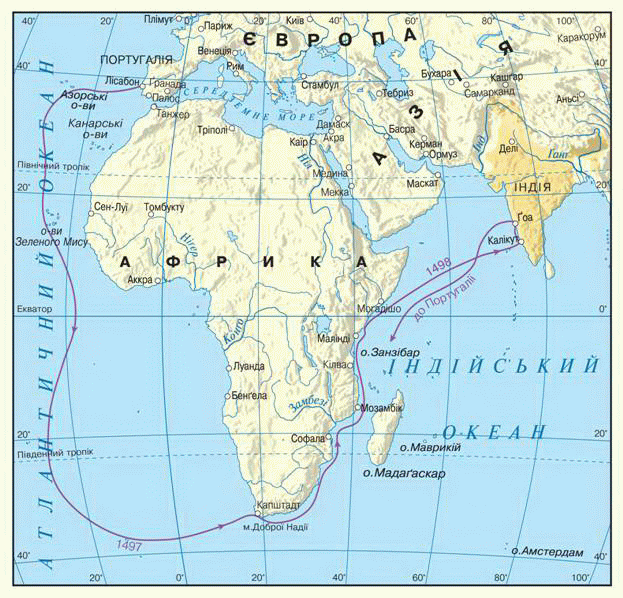 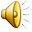 Экспедиция длилась 16 месяцев.
Участвовал в открытии Бразилии.
Васко да Гама(1460 – 1469 – 24 декабря 1524)
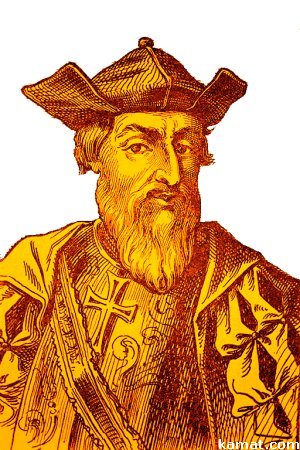 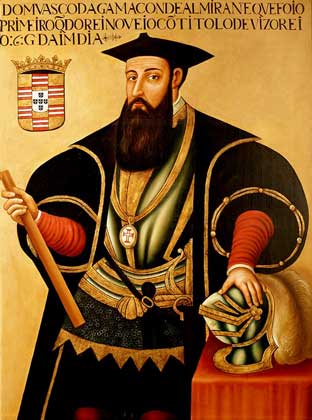 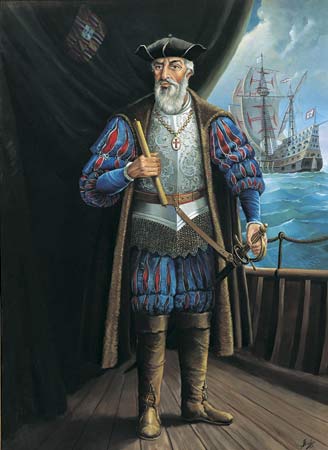 Португальский мореплаватель. Точная дата рождения неизвестна.
Первым из европейцев побывал в Индии. 
В 1519 году получил титул графа. Умер в Индии
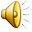 Путешествие Васко да Гама
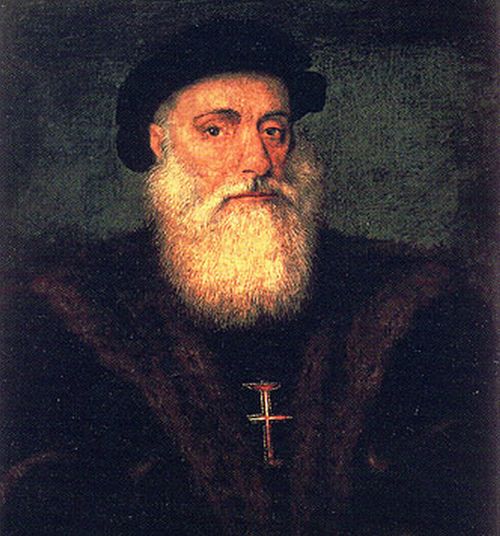 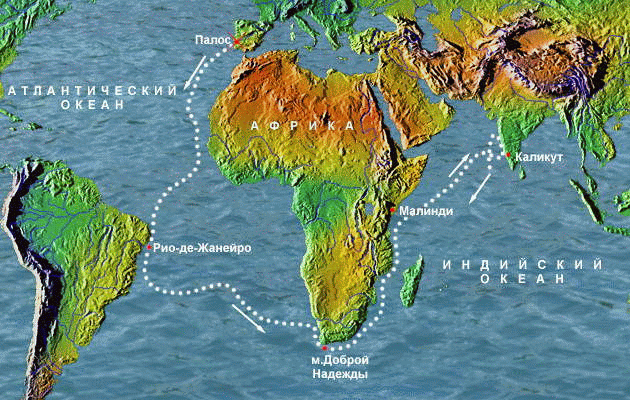 В 1497 году Васко да Гама отправился в поисках Индии из Лиссабона.
Экспедиция состояла из трех кораблей. Он обошел Африку, проплыл мимо мыса Доброй Надежды, обогнул Африку с восточной стороны. 20 мая его эскадра достигла порта Каликут. Загрузившись пряностями, отправились в обратный путь. В 1499 году вернулись в Португалию.
Был в Индии 3 раза
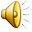 Христофор Колумб(1451 – 20 мая 1506)
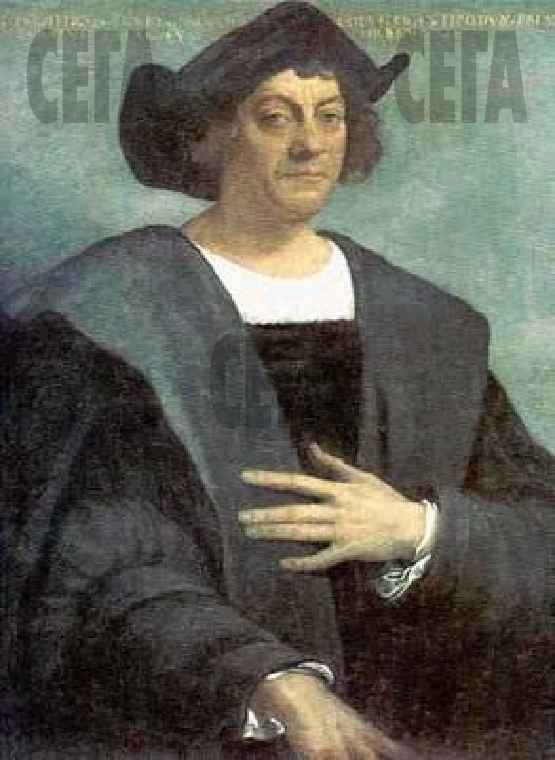 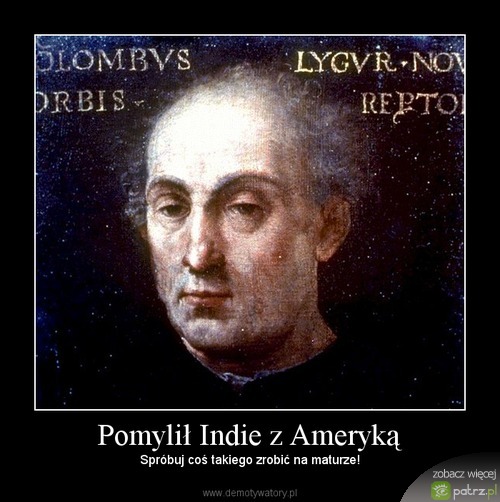 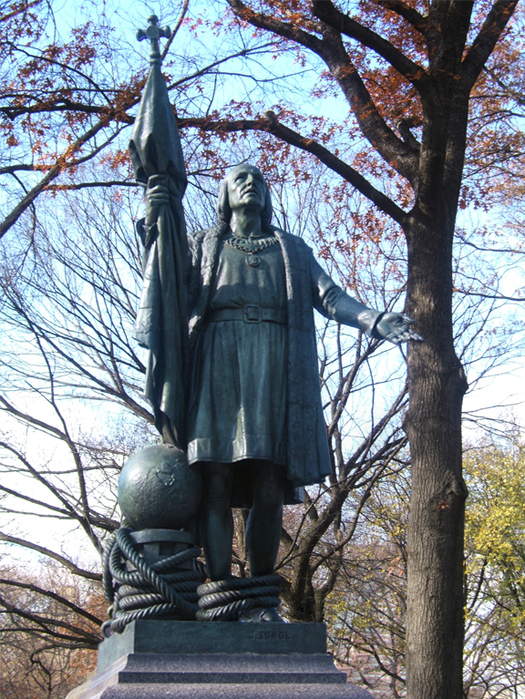 Родился в Генуе. С 1476 – 1484 жил Лиссабоне. Составил проект западного, кратчайшего пути в Индию. В 1485 году переехал в Кастилью, где готовил правительственную океанскую экспедицию.
После 2 экспедиции получил чин адмирала и вице-короля открытых земель.
Совершил 4 экспедиции в поисках Индии
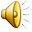 Путешествия Христофора Колумба
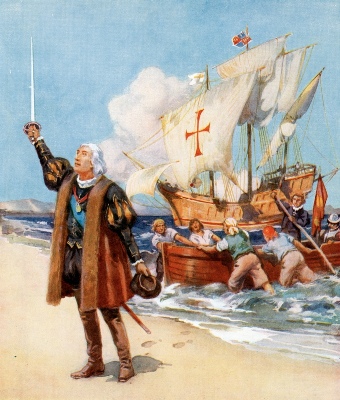 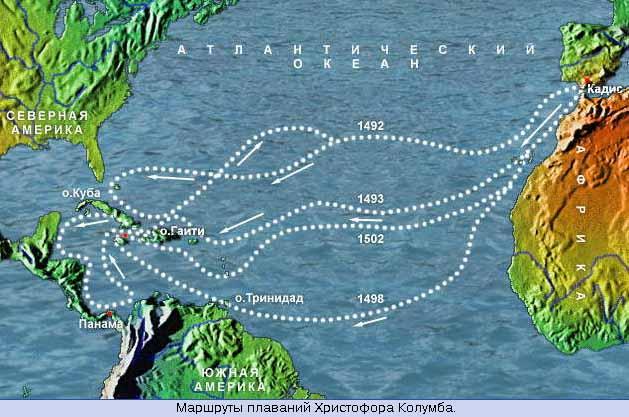 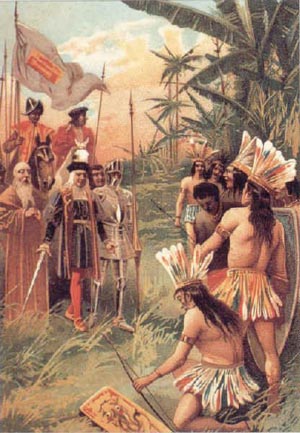 1 экспедиция(1492 – 1493). 3 корабля «Санта –Мария», «Пинта», «Нинья» – 90 человек. От Канарских островов повернули на запад, пересекли Атлантический океан, дошли до о.Сан – Сальвадор (12 октября 1492г. –дата открытия Америки).Посетили Богамские острова, открыл о. Куба, достигли о. Гаити.
2 экспедиция (1493 – 1496). 17 судов, 1,5 тыс.человек. Открыты: о. Доминика и Гваделупа, 20 Малых Антильских островов, о. Пуэрто – Рико.
3 экспедиция (1498 -1500). 6 судов. Открыты: о. Тринидад, Карибское море.
4 экспедиция (1502 – 1504). 4 судна. Открыты: о. Мартиника, Гондурасский залив, Гондурас, Никарагуа, Коста – Рика, Панама.
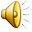 Фернан Магеллан(ок. 1480 – 1521)
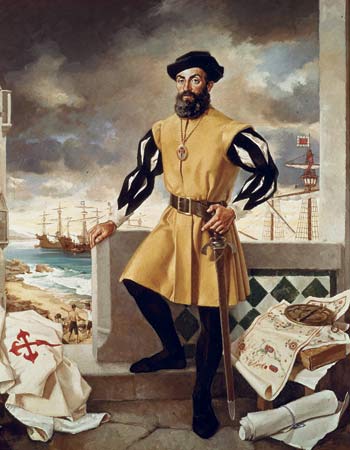 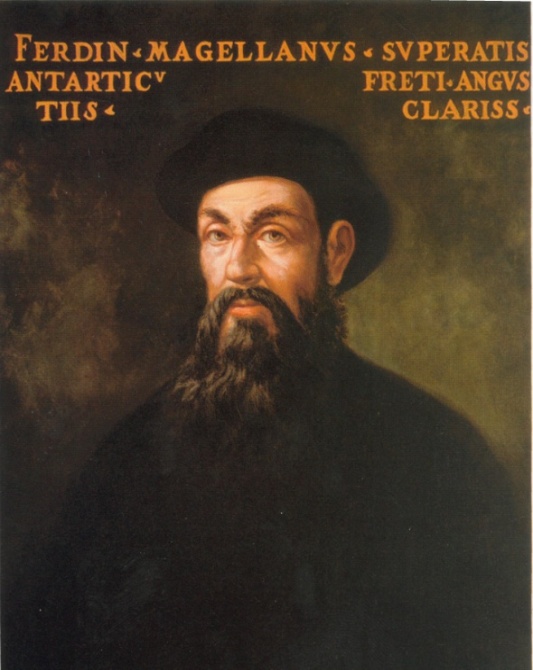 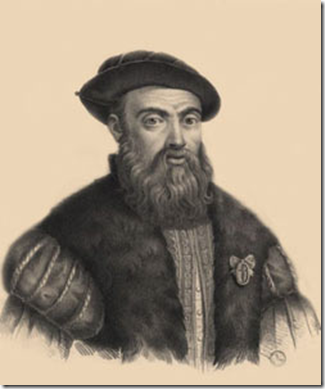 Родился в Португалии, в бедной дворянской семье, служил пажом при королевском дворе. В 1505 году отправился в Восточную Африку. Служил в военно-морском флоте, был ранен. В 1513 году был отозван в Португалию. Приобрел благосклонность короля Карла I, который назначил его командовать флотилией для поиска морского пути в Индию.
27 апреля Магеллан был убит туземцами на острове Мактан.
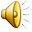 Путешествие Магеллана
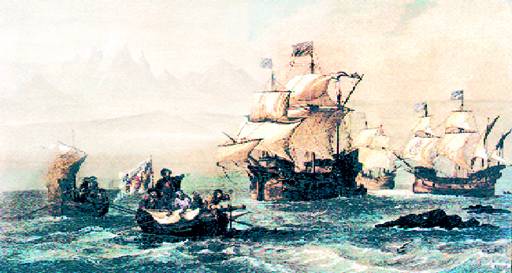 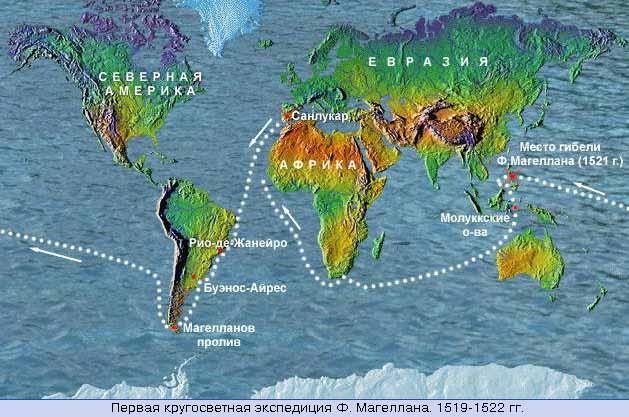 Совершил первое кругосветное путешествие. Экспедиция началась 20 сентября 1519 года на 5 судах, без карт. Высадились для пополнения запасов в Рио-де-Женейро, обследовали берега Бразилии и Аргентины. В антарктических широтах на корабле произошел мятеж, но Магеллан смог его подавить. Через пролив (в последствии названным Магеллановым) корабли попали в Тихий океан, Филиппинский архипелаг, где погиб Магеллан. Команда продолжала движение на запад и в Испанию вернулись только 2 корабля.
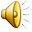 конкиста
Период завоевания Центральной и Южной Америки испанцами  и португальцами в  конце  XV – XVI вв.
Походы завоевателей сопровождались истреблением и порабощением   племён  и народов , опустошением и разграблением целых областей, насилием и массовыми пытками. Награбленное золото, рабы , земли делились между конкистадорами.
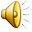 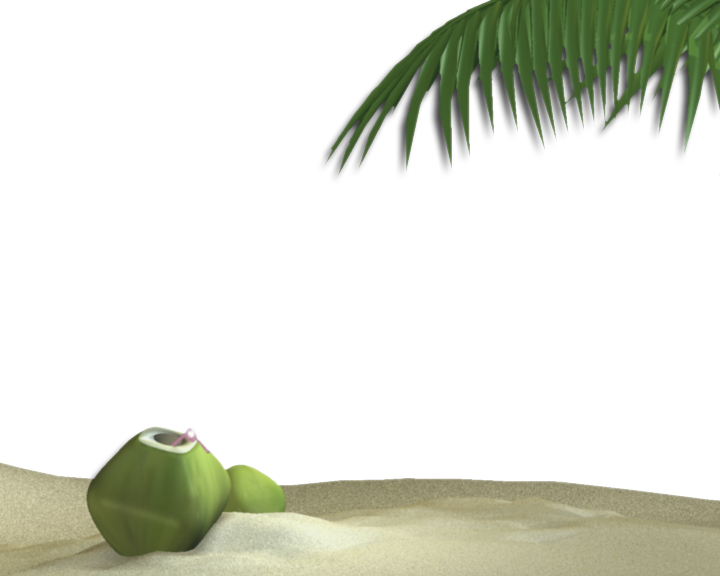 Последствия географических открытий
положительные
1. Разрушение старых последствий о мире
2. Получены новые данные о Земле – она по форме шар
3. Новые представления о землях, континентах, народах
4. Получили развитие науки: география, астрономия,  история
5. Складывается единый мировой рынок
6. Главные морские пути сместились из морей в океаны
7. Появились новые порты: Лиссабон, Лондон, Амстердам
8. Новые продукты питания
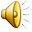 Последствия географических открытий
отрицательные
1. Гибель древней культуры   Нового Света
2. Создание новых колоний
3. Революция цен
4. Большие жертвы, гибель путешественников, мирного населения
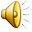